Joy
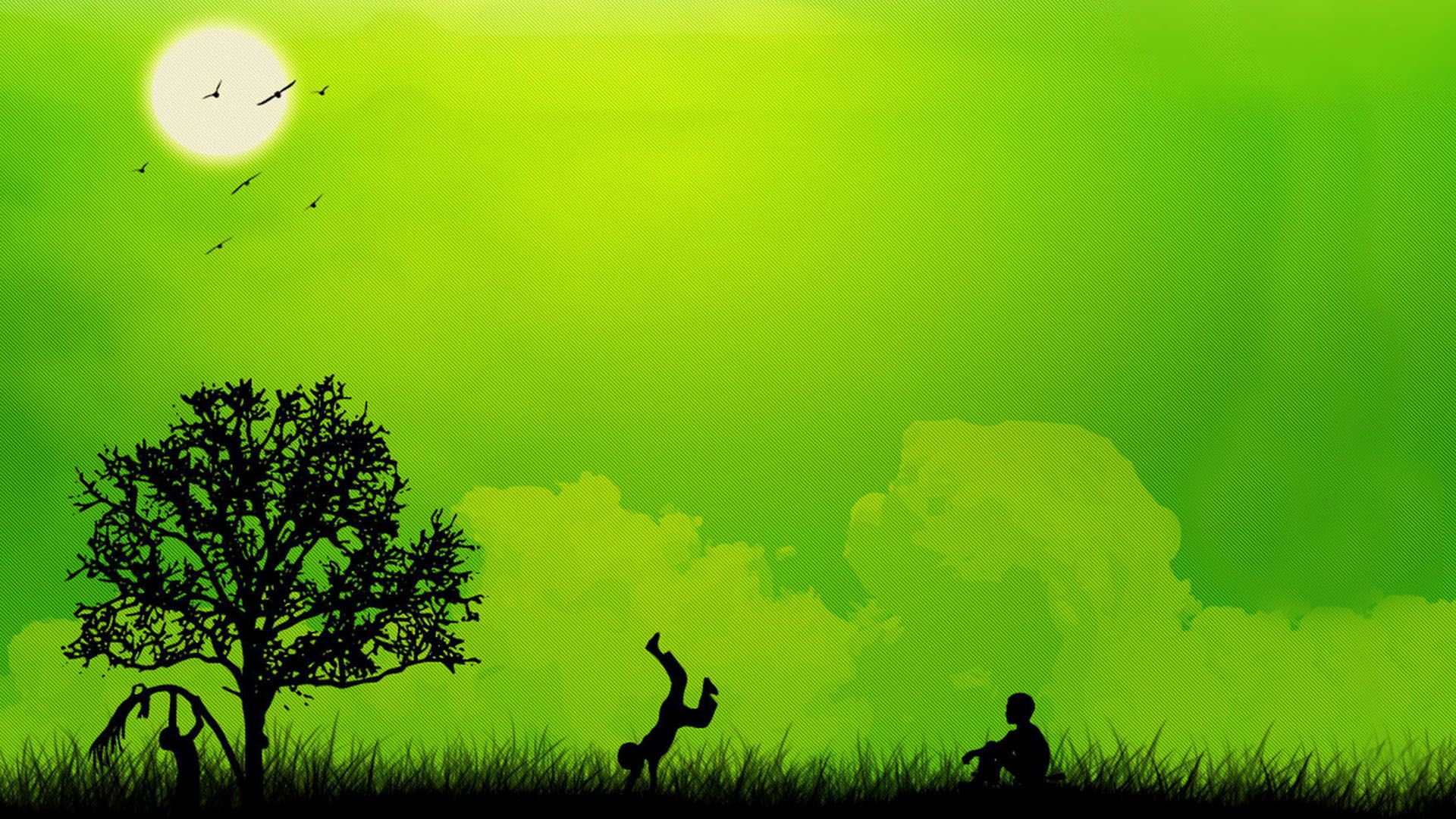 [Speaker Notes: Joy is one of the fruit of the Spirit . But just like in actual fruit to get the ripened fruit it takes perseverance a journey sometimes surviving through drought, and bugs and weeds, and neglect . It takes time, effort, patience, work.
The same is true for the fruit of the Spirit Joy
Sometimes it comes through apathy, pessimism, doubt 
Sometimes we confuse Happiness with Joy 
Happiness is dependent on what is happening to me the circumstances of life if things are going good, if people are treating me well then I am happy if they aren’t I am unhappy.
Joy on the other hand is not dependent on circumstances but transcends disaster, life’s troubles and problems it comes from the Spirit inside us 

There’s a song that we used to sing  “The Joy of the Lord is your Strength” Neh. 8:10

If you don’t have Joy answer the question Paul asked]
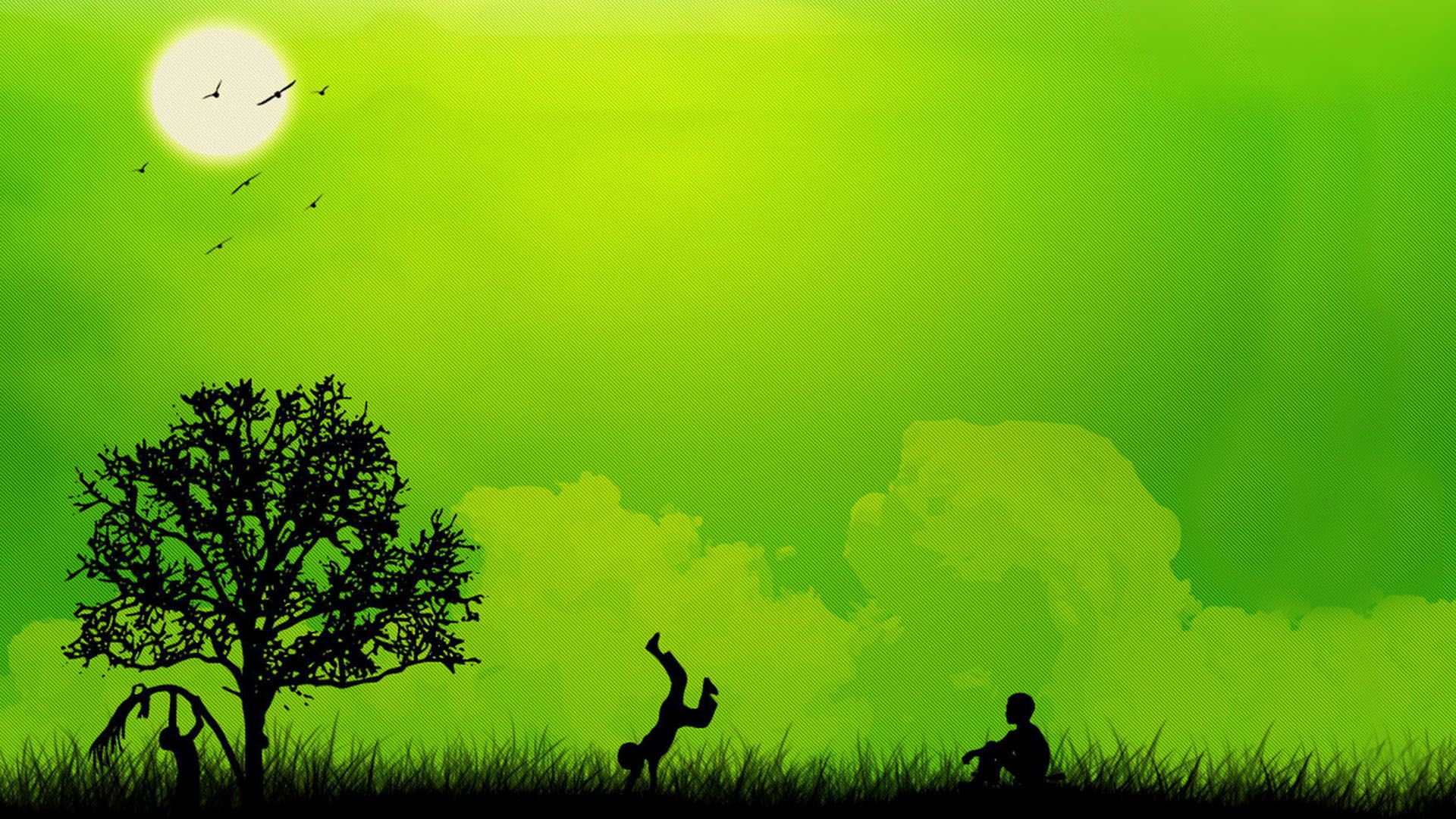 Joy
Busters
Unachieved 
Expectations
[Speaker Notes: Sometimes we get down and lose our joy because our marriage didn’t turn out as planned , maybe we didn’t get the job we wanted, maybe our kids don’ t do what we expected. The house or lack of, the car we drive  So many times we have all aspects of our lives planned out. We have a spirit of discontentment. This robs us of our Joy
Example Paul in Philippi  captured, Beaten, thrown in prison  instead of discontentment he sang not the current pop songs but praise and worship songs.

Philippians (NASB)
12 I know how to get along with humble means, and I also know how to live in prosperity; in any and every circumstance I have learned the secret of being filled and going hungry, both of having abundance and suffering need. 


Question: What is the difference between expectations and goals and dreams?]
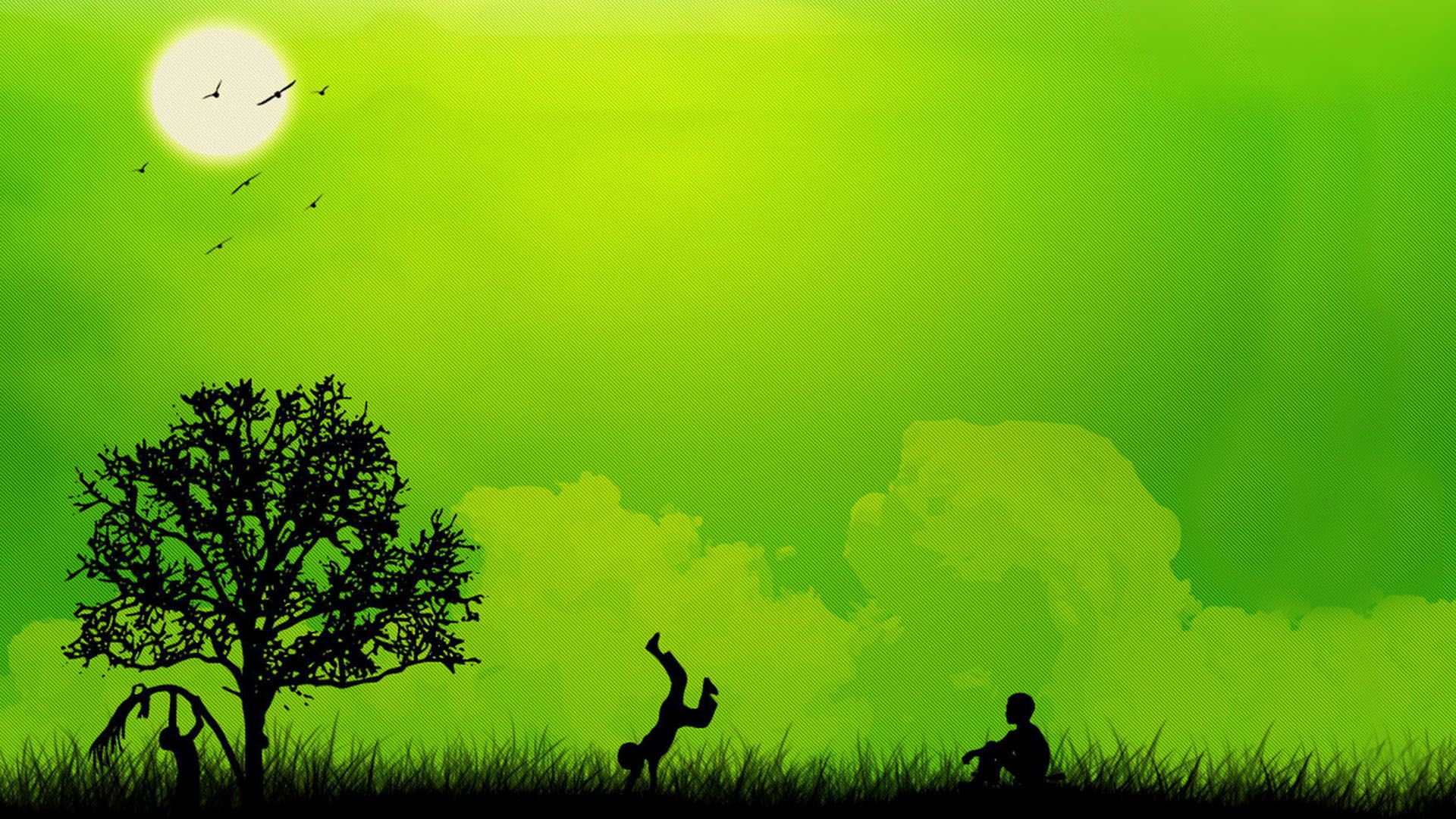 Joy
Busters
Unresolved 
Conflicts
[Speaker Notes: Hebrews 12:14
“Pursue peace with all people, and holiness, without which no one will see the Lord.”
Do you have something between someone else especially someone in the body 
Someone who the situation may be over but it is unresolved you still carry a separation , something that hinders an ongoing or growing relationship

Romans 12:18, “If it is possible, as much as depends on you, live peaceably with all men.”

Question “ How do we let go”  does this set us up to b a victim?]
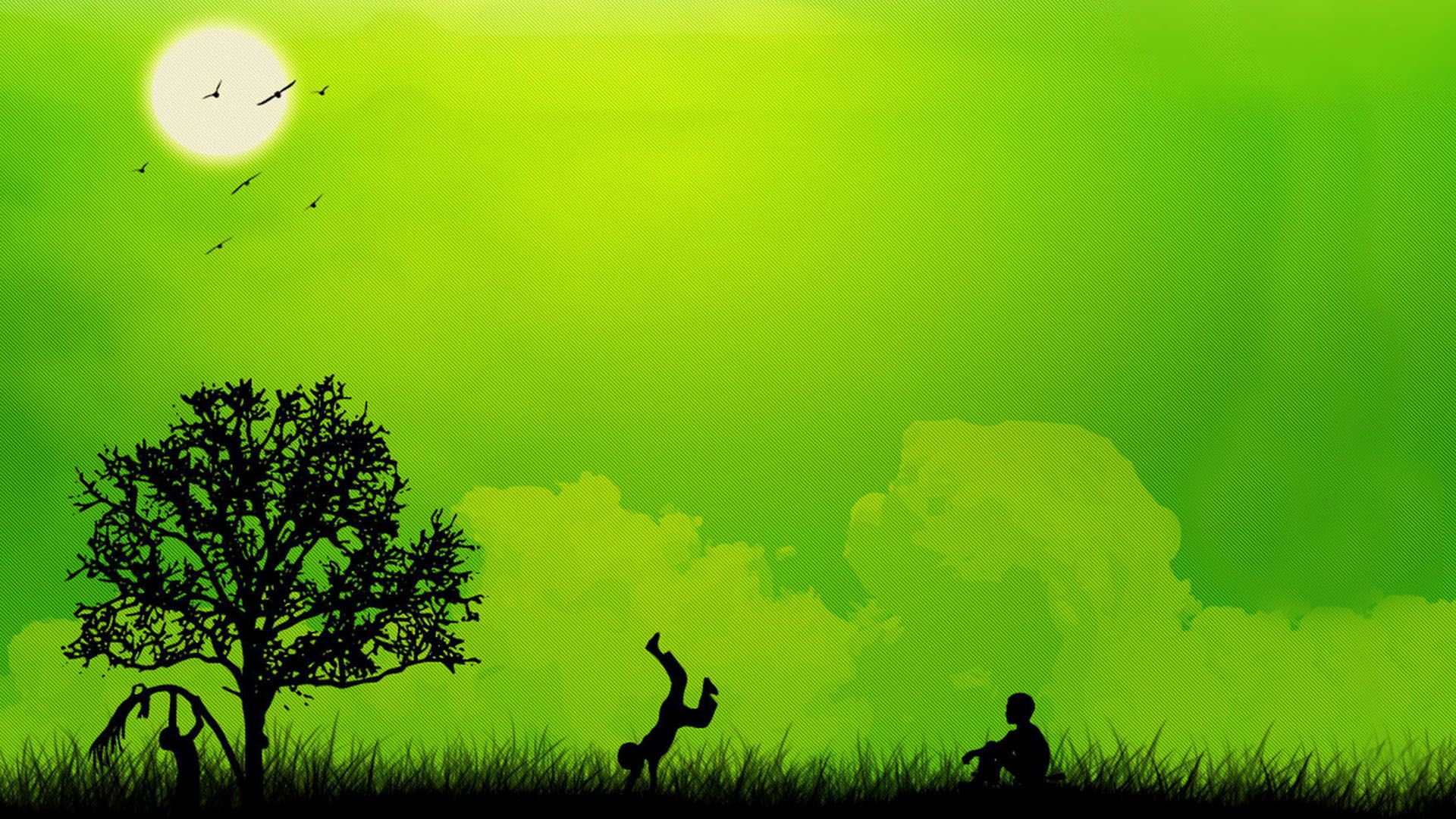 Joy
Busters
Undisciplined 
Behaviors
[Speaker Notes: Our behaviors can get in the way of our Joy . If we let things get out of control. These are behaviors that take us away from God away from family and relationships away from reality; Drugs ( I don.t care if they are legal or prescribed), alcohol, Fantasy ( Video games, books, computer, including facebook, random surfing, shopping) , work sports, health and the pursuit of perfection ( or even good enough self worth)


Question: If we see ourselves with behaviors that are separating us from God and reality how do we deal with them? How do we break the pattern?]
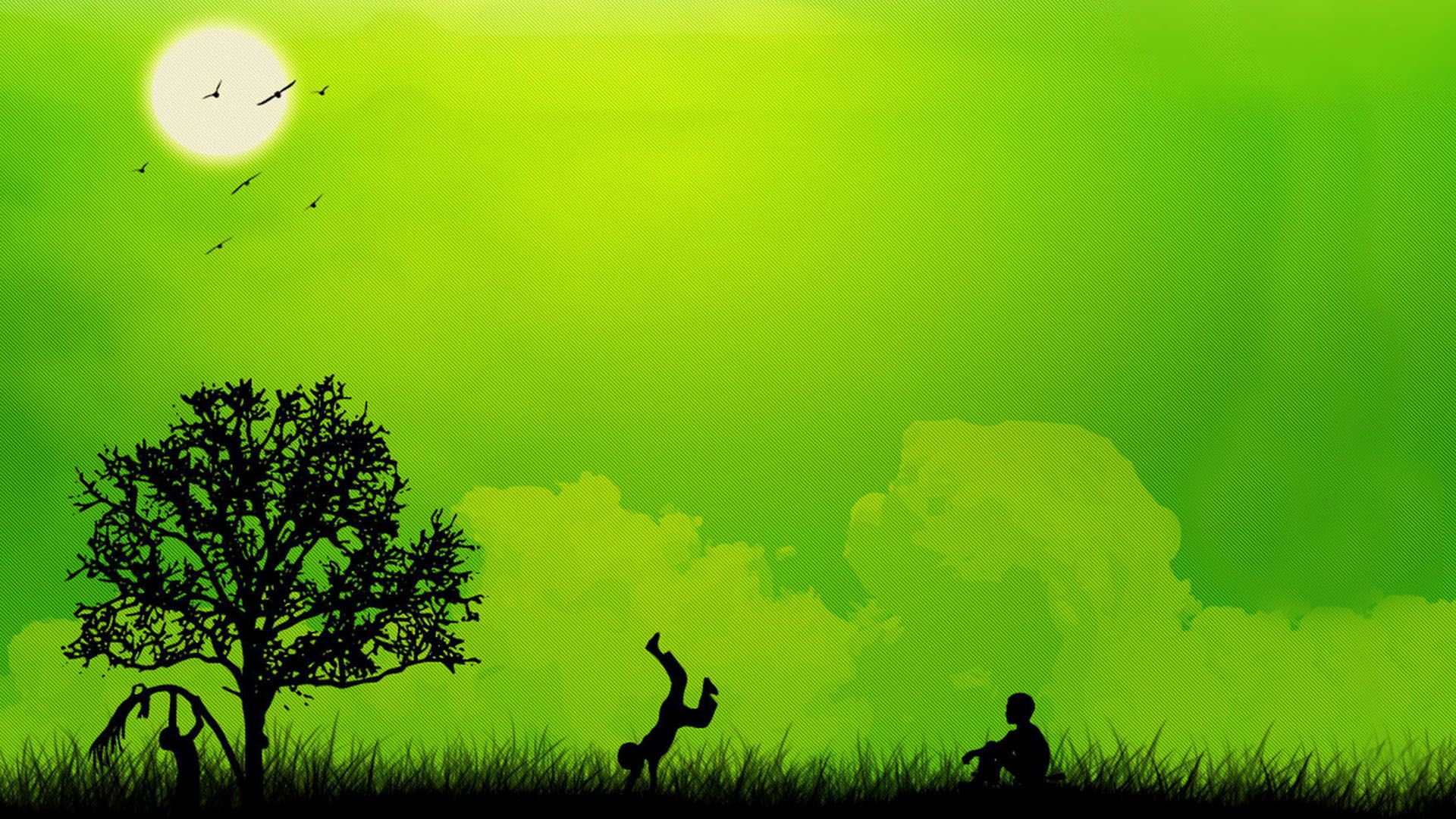 Joy
Builders
Recognize 
God’s Joy
[Speaker Notes: God finds joy in us 
Zeph 3:17 “The Lord your God in your midst,The Mighty One, will save;He will rejoice over you with gladness,He will quiet you with His love,He will rejoice over you with singing.”

God Finds Joy in us He breaks out in song
Psalm 104:31 (NKJV)
31 May the glory of the Lord endure forever;May the Lord rejoice in His works.

 Isaiah 65:18-19 (NKJV)

18 But be glad and rejoice forever in what I create;
For behold, I create Jerusalem as a rejoicing,
And her people a joy.
19 I will rejoice in Jerusalem,
And joy in My people;
18 But be glad and rejoice forever in what I create;
For behold, I create The Body as a rejoicing,
And her people a joy.
19 I will rejoice The Body,
And joy in My people;

God takes great pleasure in His people If you have trusted Christ as your savior that means YOU!!!
If you find your joy lacking look at what gives God Joy
What song is he singing about you
Remember “ The Joy of the Lord is your strength” Neh 8:10
 
Question: do you ever think of the fact that God finds Joy in You/ Us? What does this do with for your self worth?]
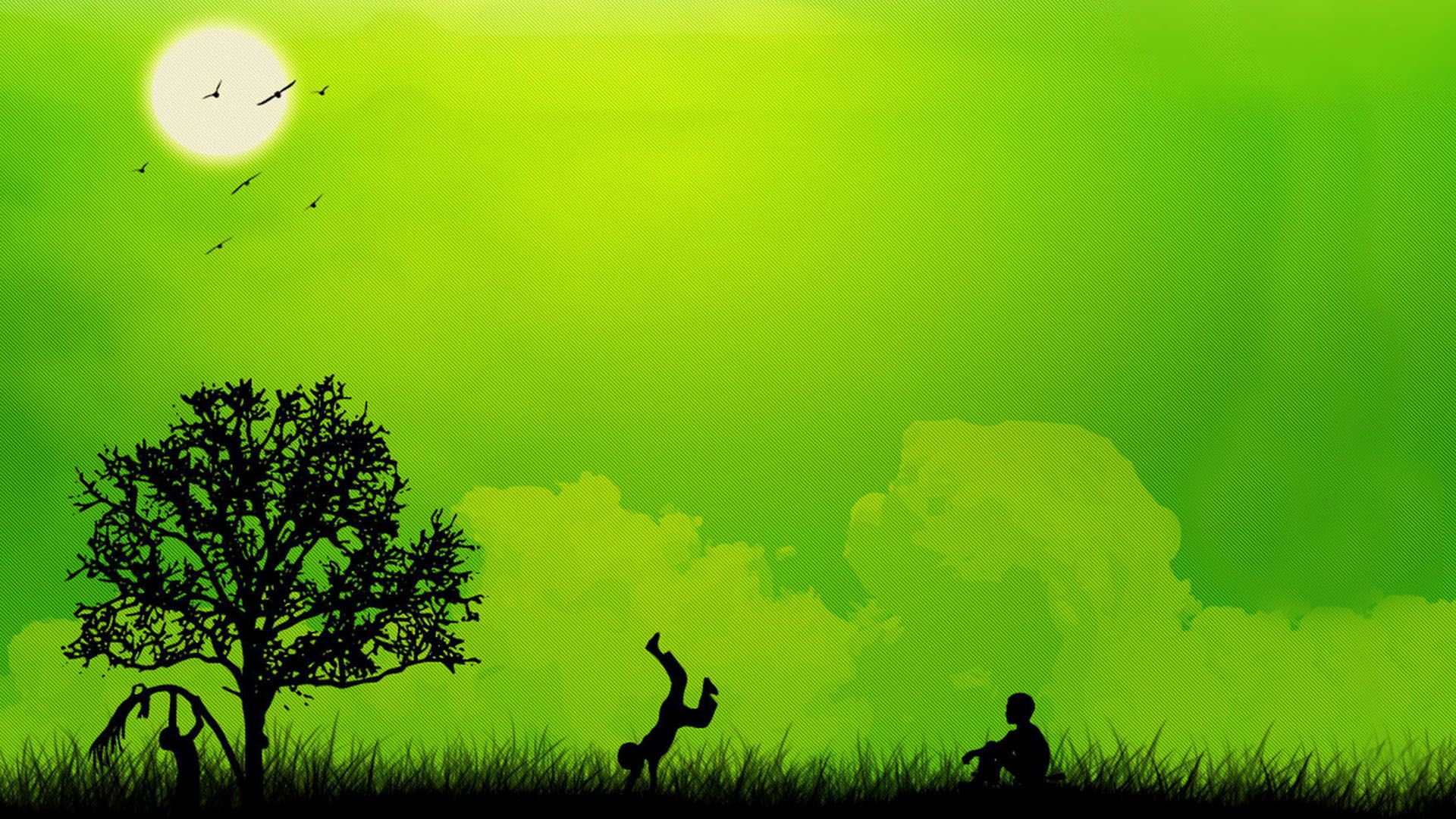 Joy
Builders
Restate 
God’s Attributes
In Worship
[Speaker Notes: Psalm 66:1-4 (NKJV)
Praise to God for His Awesome Works
To the Chief Musician. A Song. A Psalm.

66 Make a joyful shout to God, all the earth!
2 Sing out the honor of His name;
Make His praise glorious.
3 Say to God,
“How awesome are Your works!
Through the greatness of Your power
Your enemies shall submit themselves to You.
4 All the earth shall worship You
And sing praises to You;
They shall sing praises to Your name.” 

Share with God what you find great in Him  through song, praise , testimony
Our collective worship on Sundays needs to be a reflection of our Joy with god during the week, sharing our experience of His word. Our Prayers, our studies, our fellowships our ministries our being ministered to. We need each other to bolster our Joy]
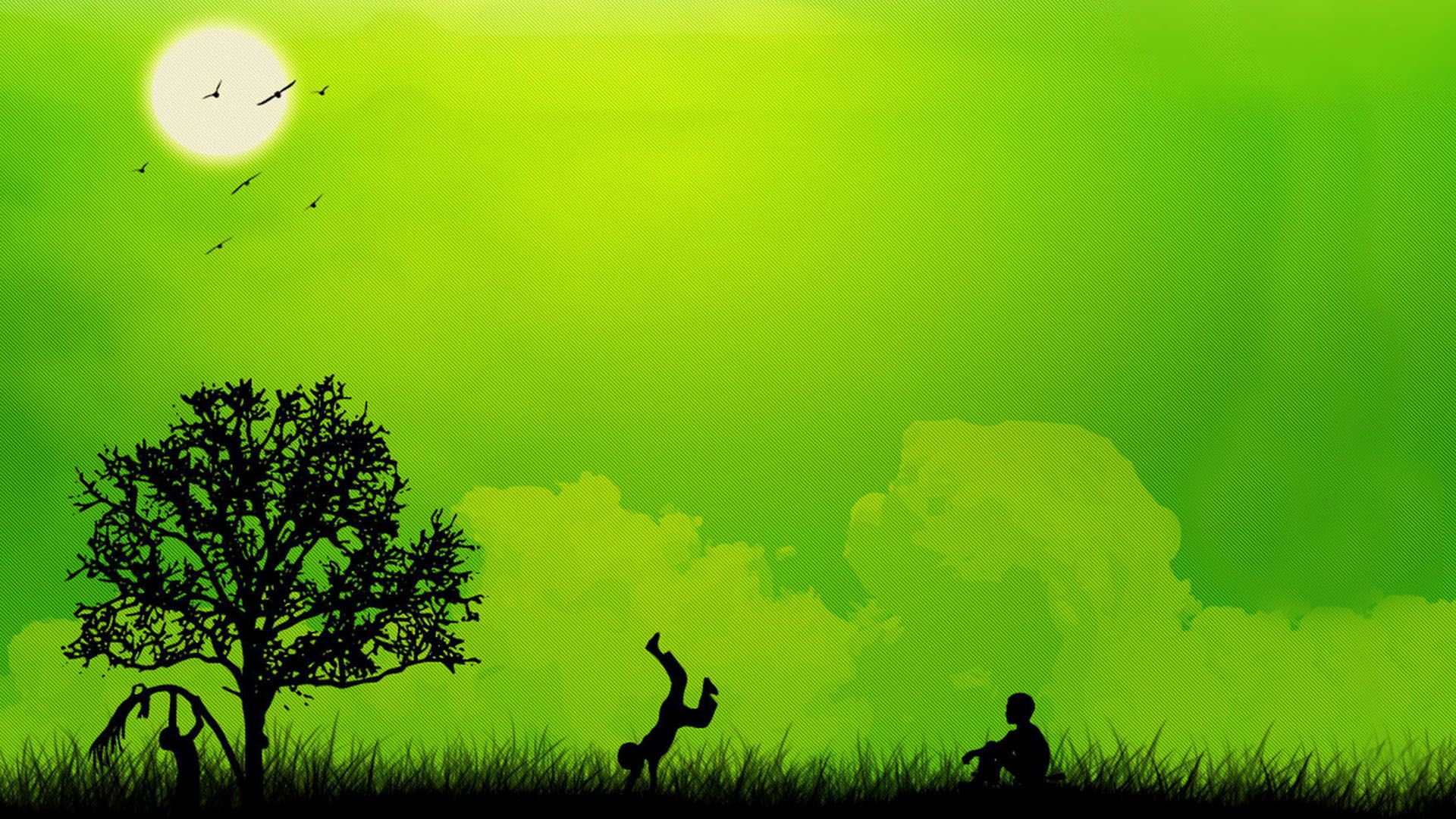 Joy
Builders
Reaffirm Your Commitment To 
The Body
[Speaker Notes: Our weeks should include each other

Romans 12: 5   
“ Rejoice with those who rejoice” 
We need the body contact at a minimum on Sunday morning If we are not connected our Joy can leak out]
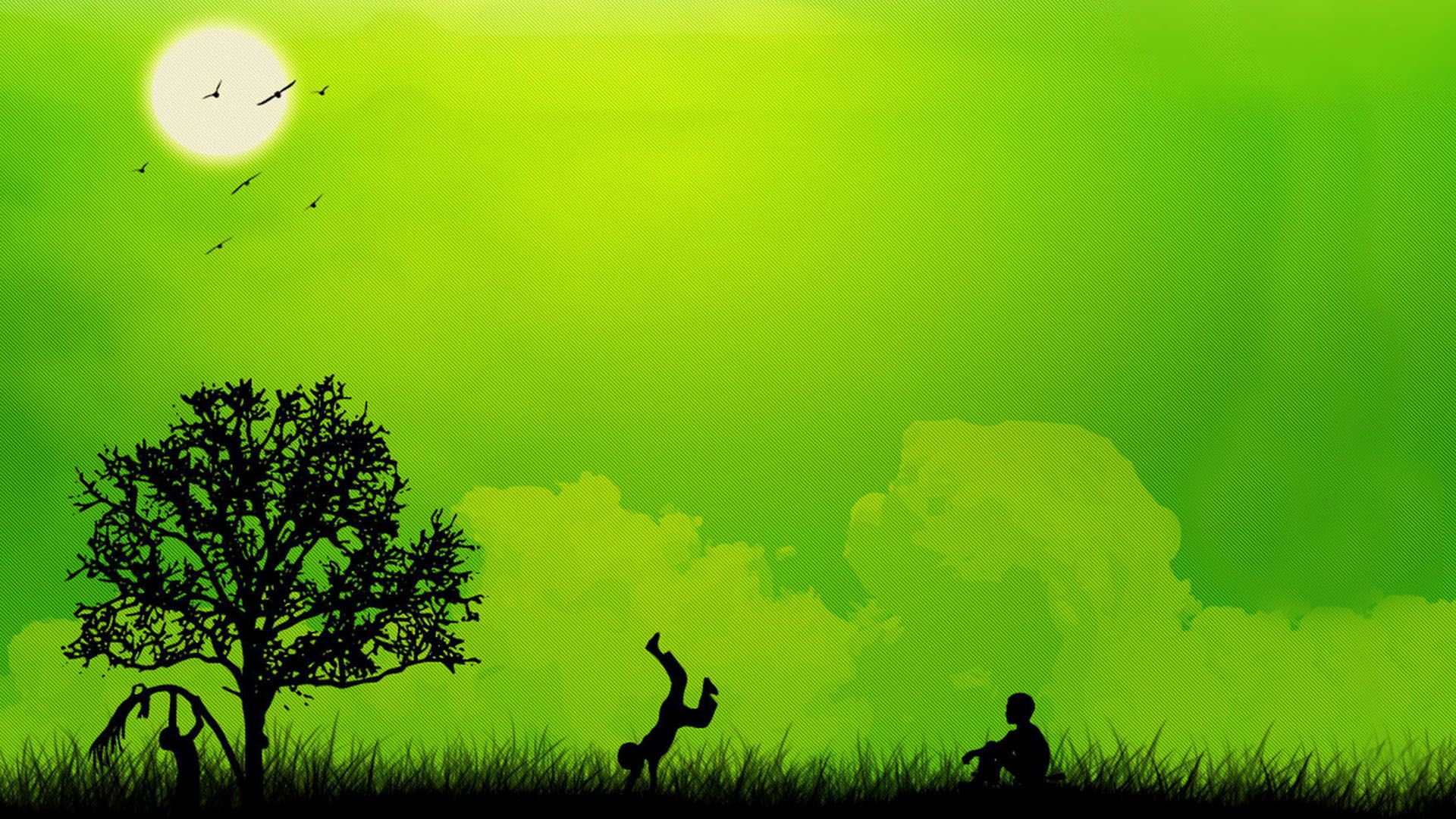 Joy
Builders
Reignite Your Passion For Evangelism
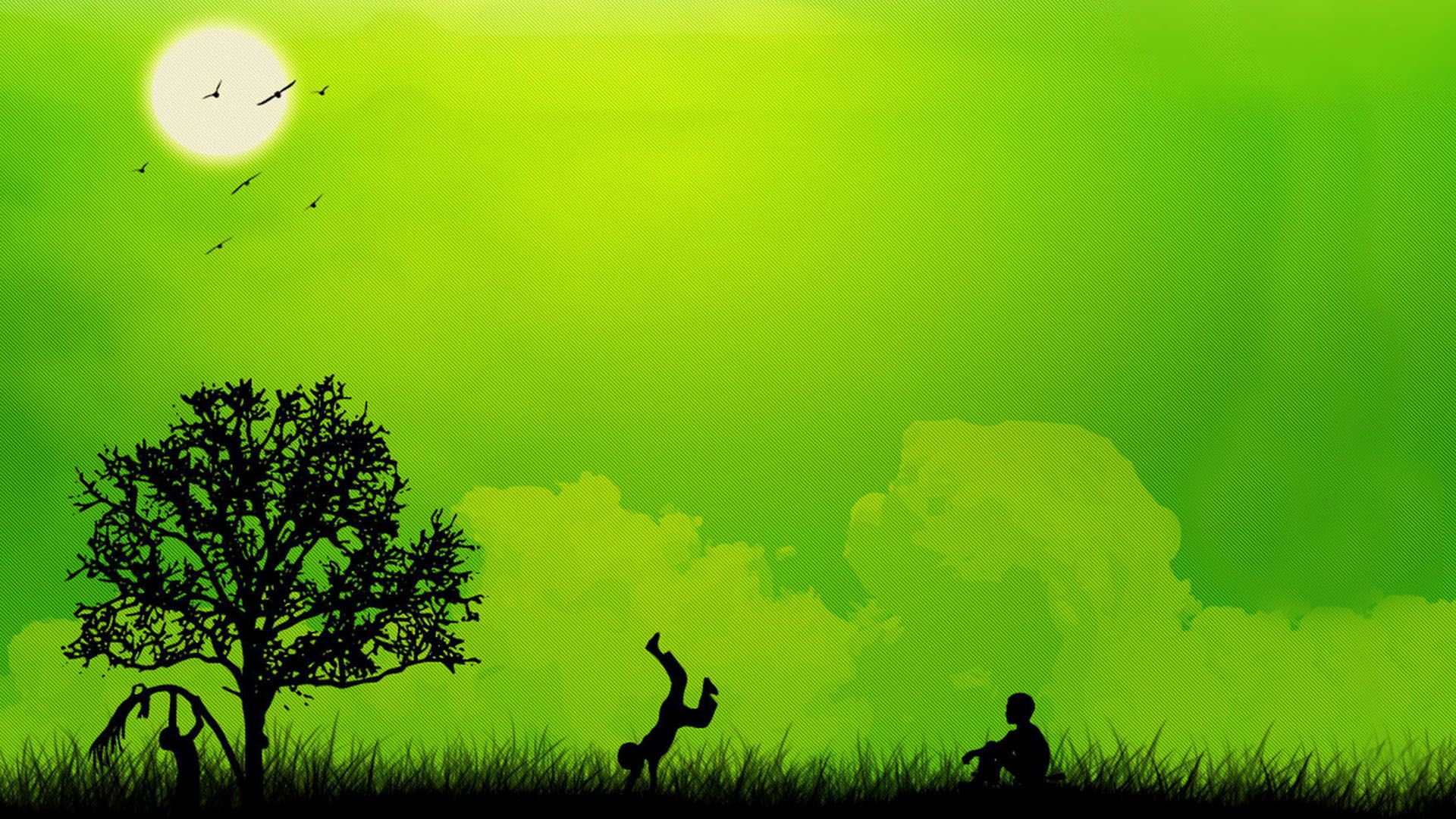 Joy
Builders
Release Your Problems To The Lord
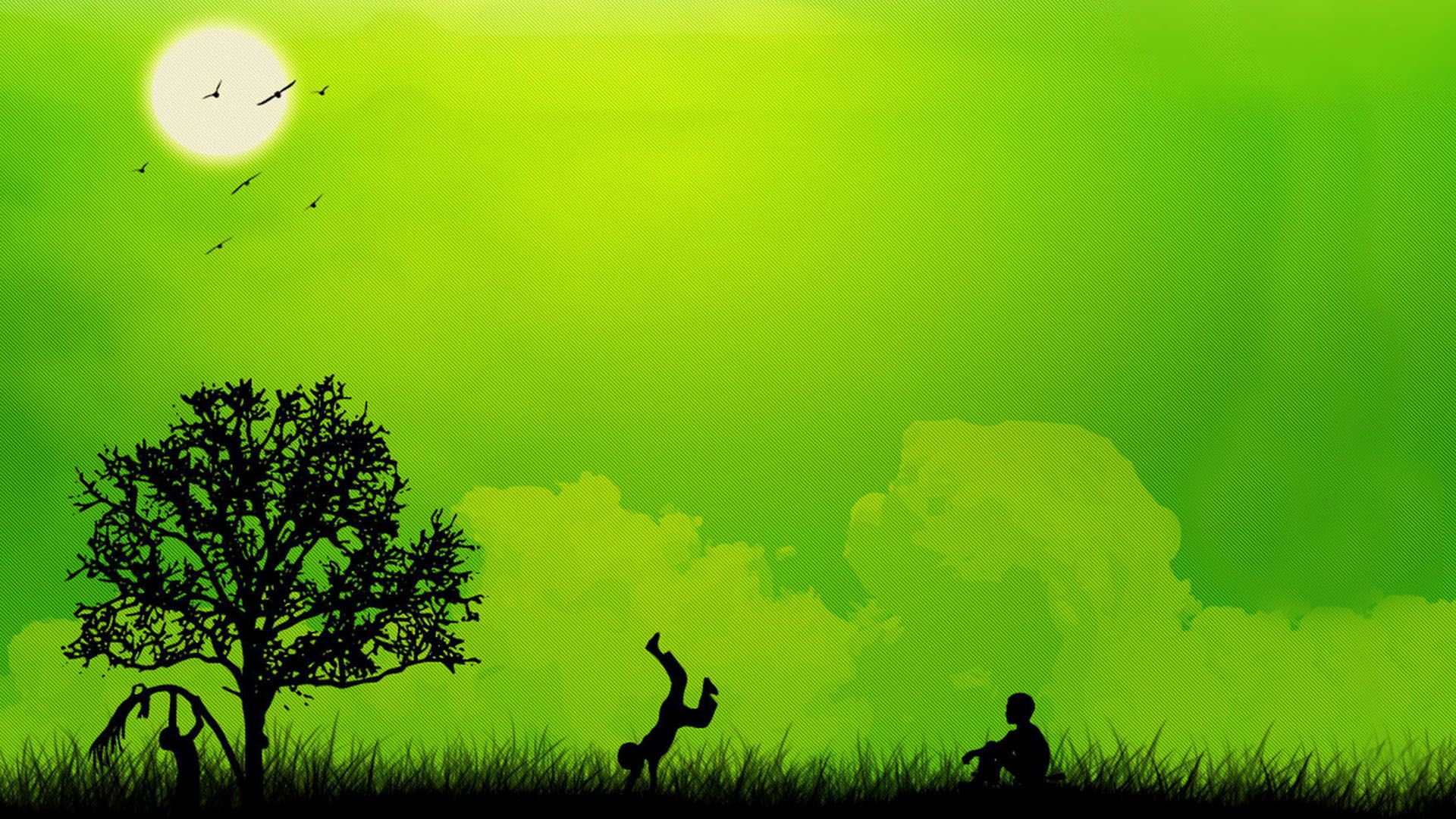 Joy
Builders
Relish Your Relationship With Christ
[Speaker Notes: 1. (2) gusto, relish, zest, zestfulness 
(vigorous and enthusiastic enjoyment)]
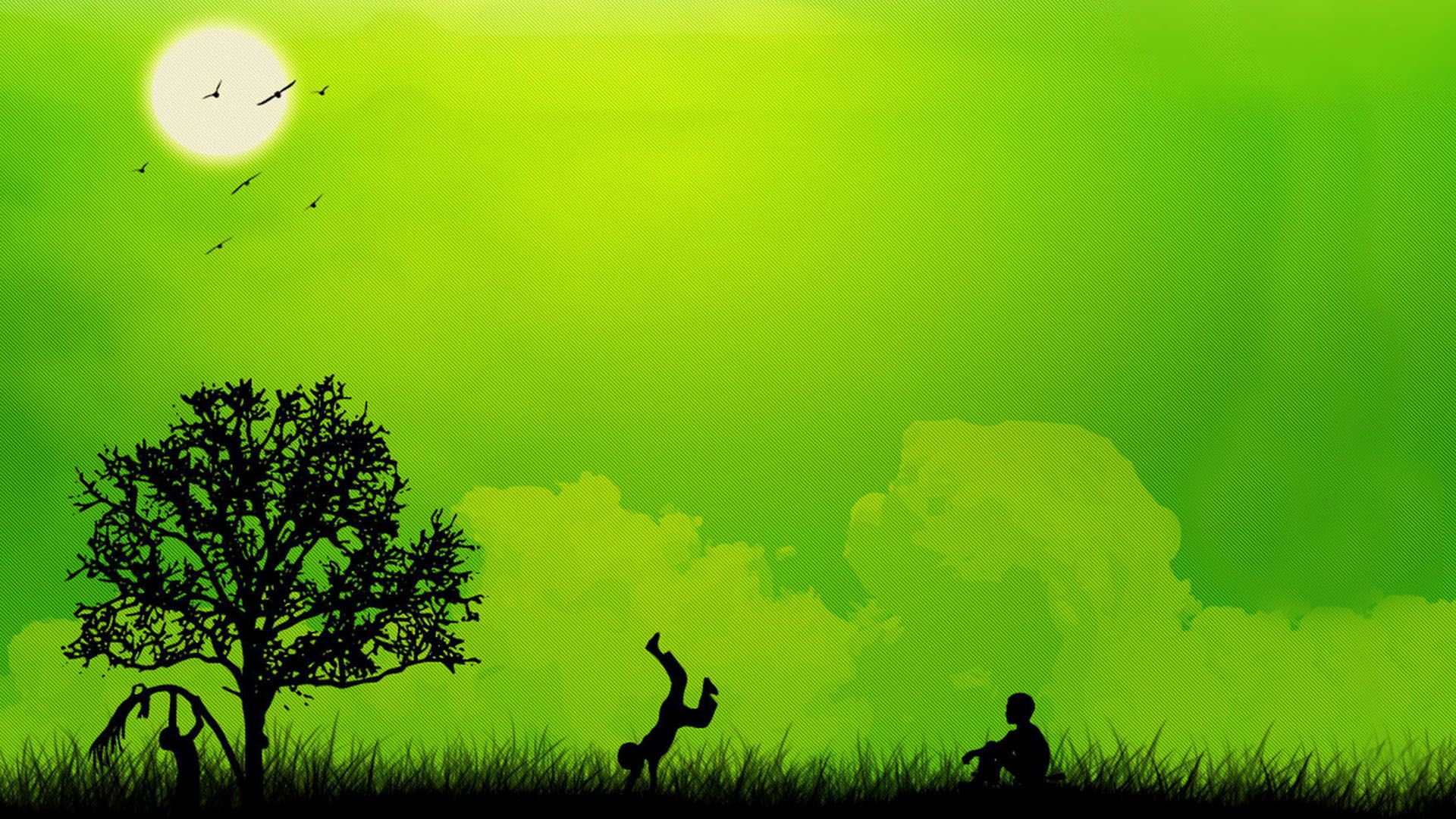 Joy
Application
Guard Against
Joy Busters
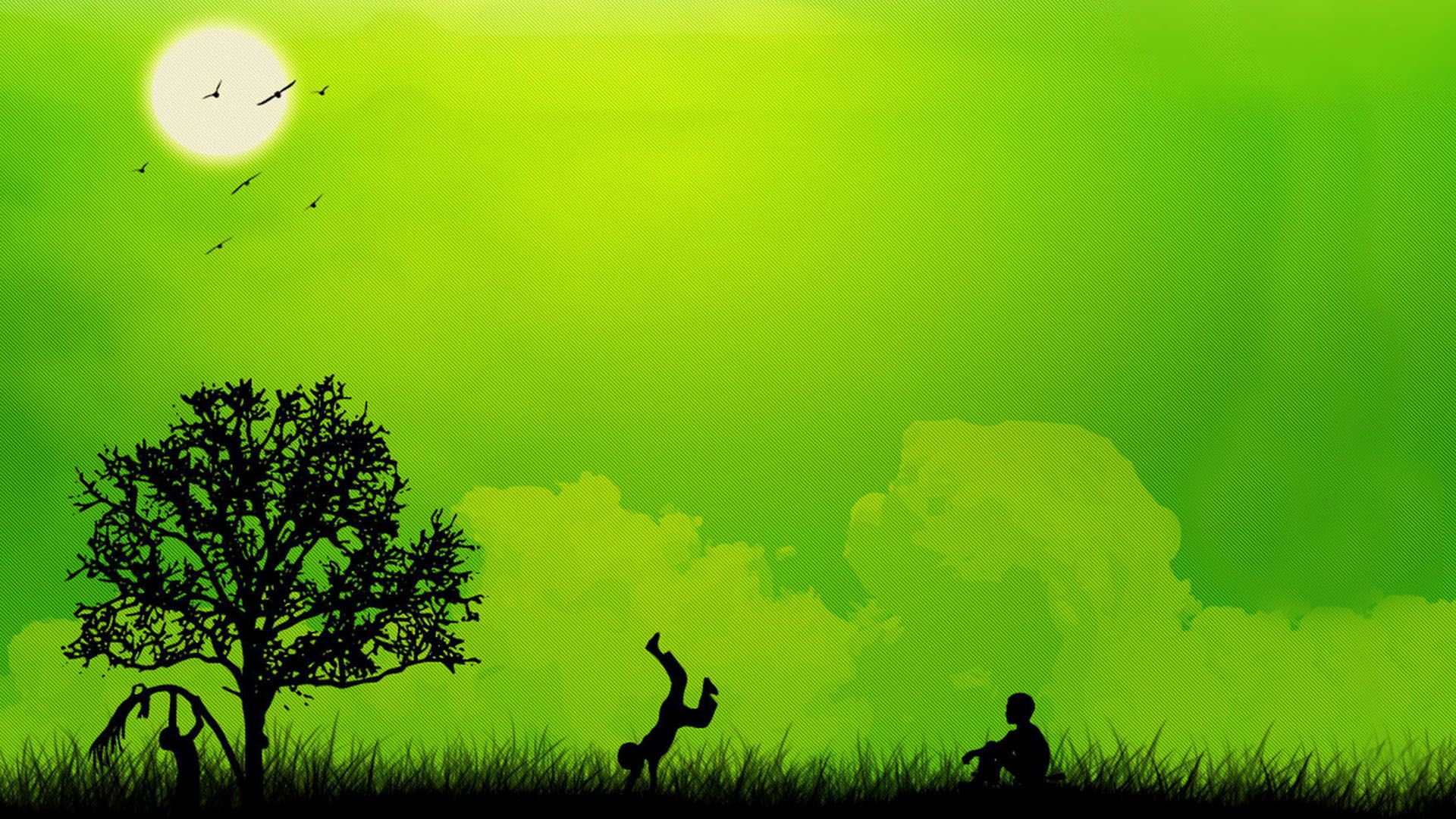 Joy
Application
Pick One Joy Builder to Work on This week
[Speaker Notes: Recognize God’s Joy
Restate God’s Attributes in Worship
Reaffirm your Commitment to the Body
Reignite your passion for evangelism
Relish Your Relationship with Christ]
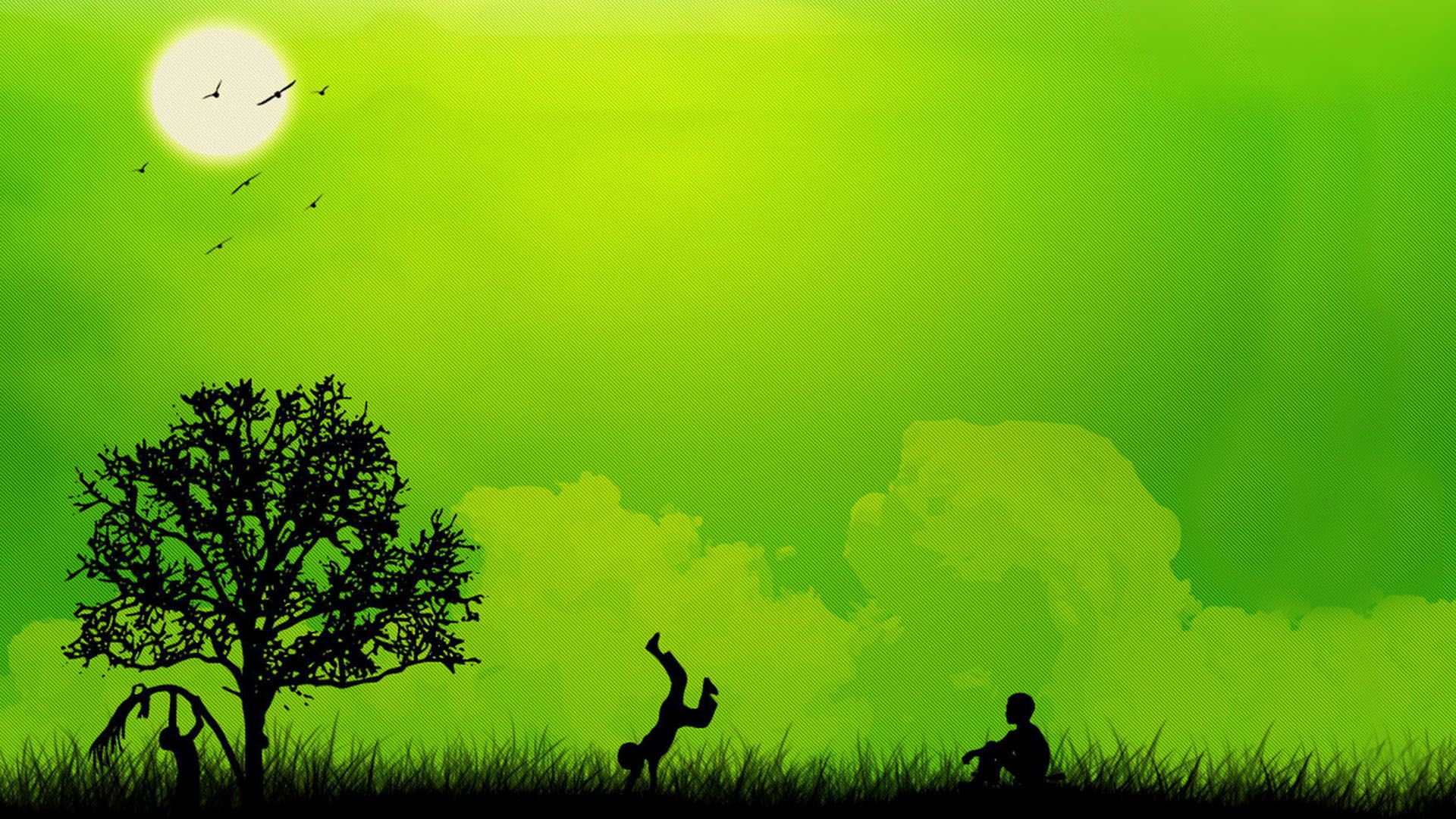 Joy
Application
Read Through Philippians 
This Week
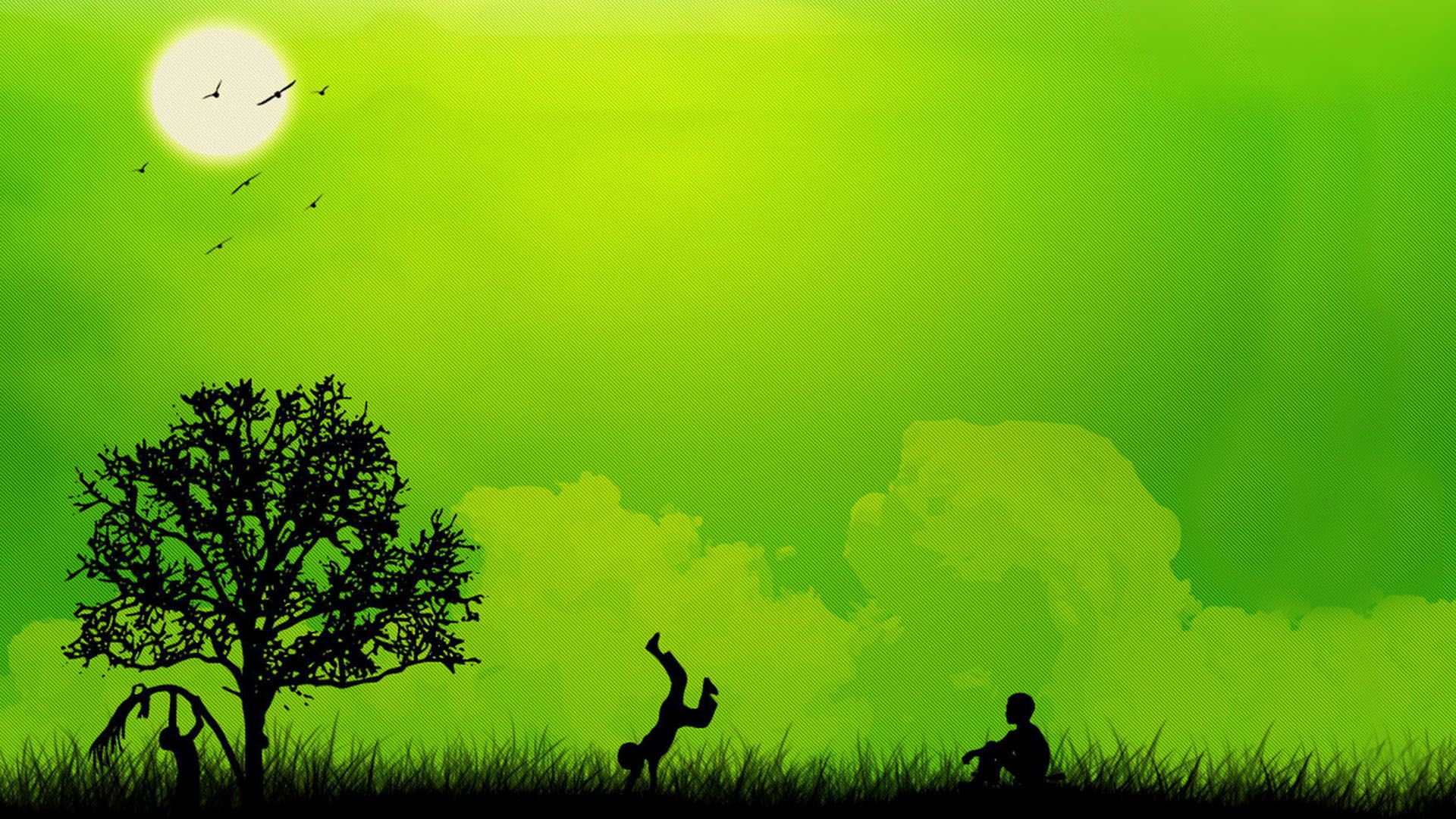 Joy
Romans 14:17
“for the kingdom of God is not eating and drinking,               but righteousness and 
    peace and JOY in the
      Holy Spirit.”
[Speaker Notes: In Ending this week Put This verse in your mind Romans 14:17
“for the kingdom of God is not eating and drinking, but righteousness and peace and joy in the Holy Spirit.”]